Town of Sutton
Health Savings Account Enrollment
What We’re Going to Discuss Today:
What is an HSA?
Managing Your Account
Getting Started
ENROLLMENT
What is an HSA?
What is an HSA?
There are two components to the HSA Solution: The High Deductible Health Insurance Plan (HDHP) + the Health Savings Account (HSA).
The HDHP component is the health insurance used to cover expenses for illness or injury after meeting a minimum deductible amount (per plan design). 

The HSA component is the tax-advantaged account which can be used to cover medical expenses before the insurance deductible is met. Funds may also be saved for future medical expenses.
Enrollment | HSA
What is an HSA?
Protects you from big 
medical bills
High Deductible Insurance (HDHP)
Health Savings 
Account Plan
Helps pay your deductible
+
Tax-deductible deposits
Health Savings Account (HSA)
Tax-deferred growth
Tax-free for medical care
Enrollment | HSA
Key Features
Use HSA dollars for qualified medical expenses tax-free
HSAs are individually owned accounts
Pre-tax contributions can be made to the account
HSAs earn interest (tax-free)
Funds are portable & roll over year to year
No “use it or lose it” rule
HSAs can build up significantly
No balance limit
Enrollment | HSA
HSA Eligibility
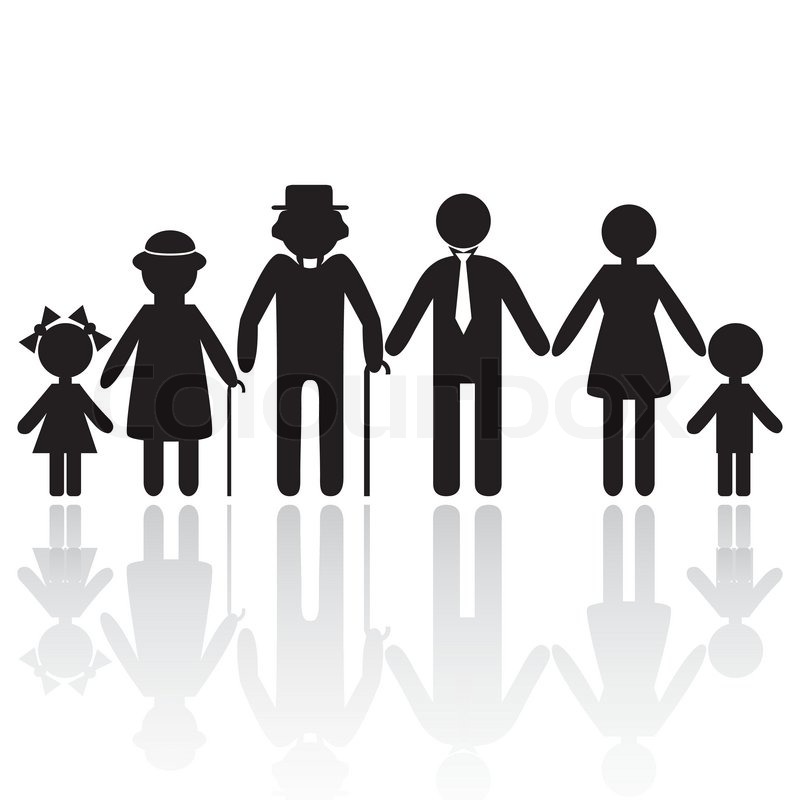 Must be enrolled in an HSA-qualified High-Deductible Health Plan (HDHP)
Cannot be covered by any other insurance that reimburses for health expenses (including a medical FSA)
Cannot be enrolled in any part of Medicare or Medicaid
Cannot be claimed as a dependent on another person’s tax return
Enrollment | HSA
How HSA Contributions Impact Taxes
HSA contributions are exempt from 
the following payroll taxes:

Social Security
Medicare
Federal income tax
State income tax/unemployment tax (with the exception of California)

Pre-tax contributions facilitated by an employer are documented on an employee W-2 in Box 12 with a Code “W.”
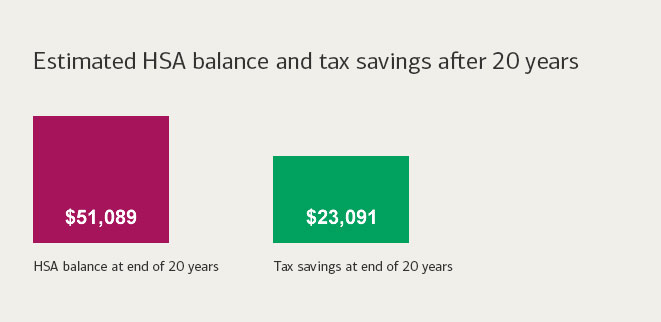 Enrollment | HSA
How to Contribute
Who Makes Contributions?
Account holder
Employer
Third Party
How Are They Made?
Payroll deductions
Online transfers
Checks
Transfers or rollovers
Contributions from all sources count toward the annual maximum.
Enrollment | HSA
Town Of Sutton Contribution
$1,000 for individual Coverage/ $2,000 for family coverage

An employee with individual coverage can contribute an up to an additional $2,600*
An employee with family coverage can contribute an up to an additional $5,200*


*Employees age 55 or older can contribute an additional $1,000
Distribution Options
Debit Card
Reimburse with External Transfer
HSA Checks (Upon request)
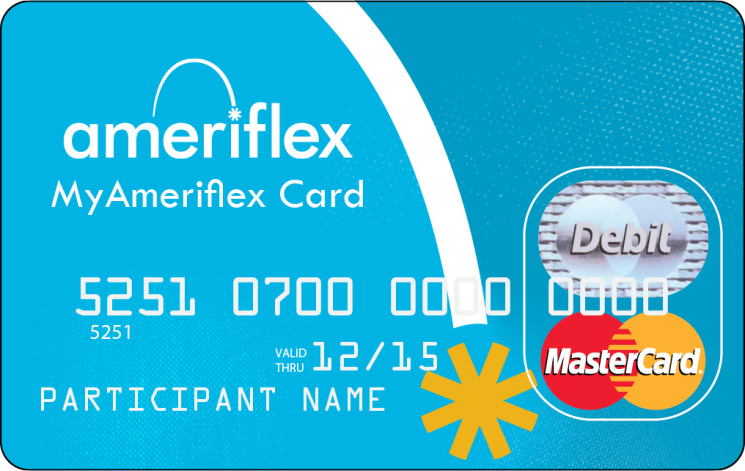 Enrollment | HSA
What Can You Do With Your HSA Dollars?
According to IRS guidelines, funds within your HSA can be used for qualified medical expenses (See https://www.irs.gov/pub/irs-pdf/p502.pdf Publication 502).

HSA dollars may be used by the account holder, the account holder’s spouse, and any tax dependents.

Distributions can be taken at any time; HSA reimbursements can be taken for expenses from prior years as long as the account was already established.
Save your receipts! 

Account holders are responsible for maintaining receipts to prove HSA funds were used for qualified 
medical expenses if audited 
by the IRS.
Enrollment | HSA
Qualified Medical Expenses
Doctor and hospital visits
Medical equipment
Dental care, braces, dentures
Vision care, glasses, contacts
Medications, including many 
over-the-counter
Medical-related transport
Premiums for long-term care insurance
Limited to amounts listed in 213(d) 10 of IRS Code
Premiums for COBRA
Premiums for individuals over the age of 65
Retirement health benefits
Medicare premiums
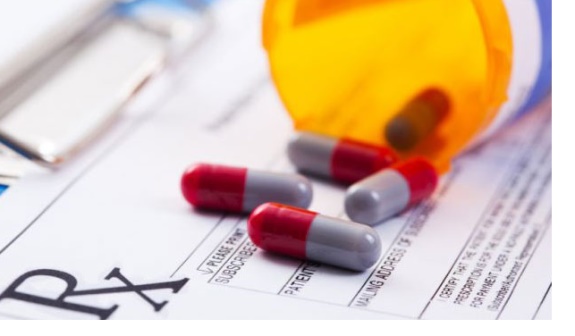 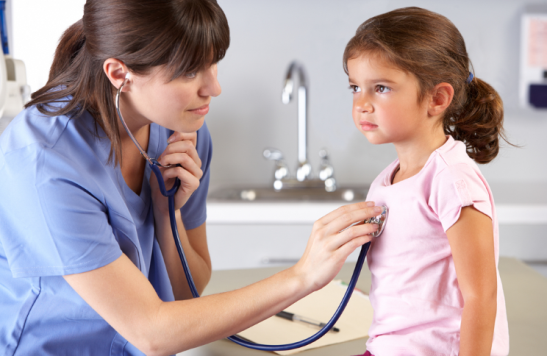 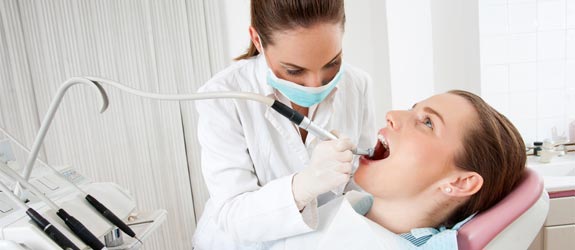 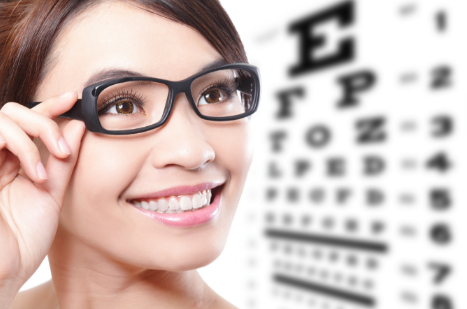 Enrollment | HSA
Non-Medical HSA Distributions
Under Age 65:
65+ Years Old:
It is possible to withdraw funds, but not advisable. Must pay income taxes plus a penalty on the non-medical dollar amount.
No penalties for non-qualified distributions. Pay only income taxes on those dollar amounts withdrawn for non-medical items.
Enrollment | HSA
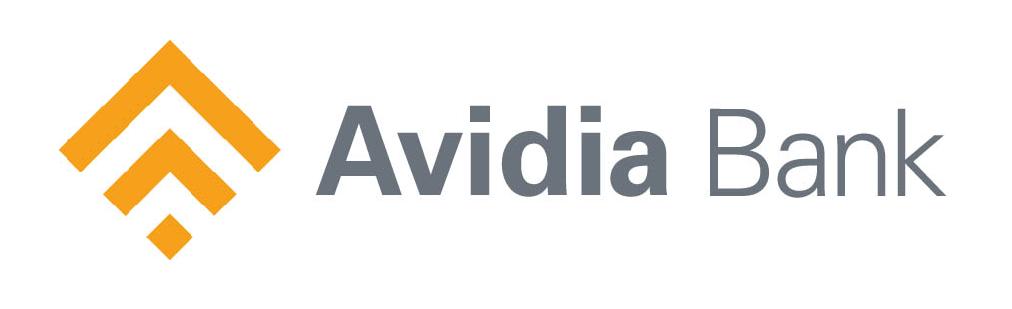 |  WHO ARE THEY?
FDIC insured, full-service financial institution located in Massachusetts with a focus on HSA administration
Provides private label banking as well as affinity programs, employing  a partnership approach to create HSA solutions with clients’ needs in mind
A mutual bank with over $1 billion in assets answering to our customers needs and not shareholders
Offers big bank financial services at an affordable price with the personal attention provided by smaller financial institutions
A strategic partner with leading technology vendors (such as Alegeus)
Size combined with strategic partners allows for a scalable solution at an affordable price
Enrollment | HSA
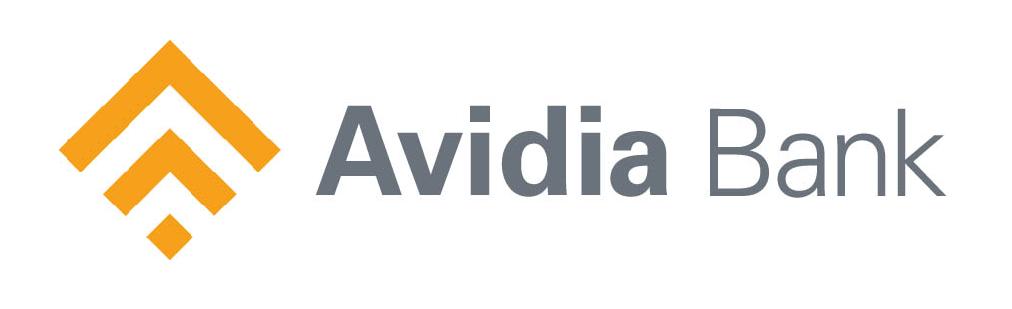 |  SERVICES
|  SERVICES
* To be eligible for the investment feature your HSA must have a $1,000 available balance, and the fee will be waived, if your HSA has a monthly average balance of $3,500.
Enrollment | HSA
Ameriflex LPFSA Features
A Limited Purpose Flexible Spending Account (LPFSA) is similar to a regular, general-purpose health FSA. Unlike a regular FSA, funds in a LPFSA can only be used to pay for qualifying dental, vision, and orthodontia expenses. 
An LPFSA is a eligible compliment that allows participants to strategically elect up to an additional $2750.00 for Vision & Dental expenses, while still maintaining their full HSA balance.
The account is set up so it can be used alongside a Health Savings Account (HSA) .
With an LPFSA, participants can make contributions to both the LPFSA and the HSA. In turn, this allows them to maximize their savings and tax benefits.
LPFSA
Account Management
Log in to MyAmeriflex
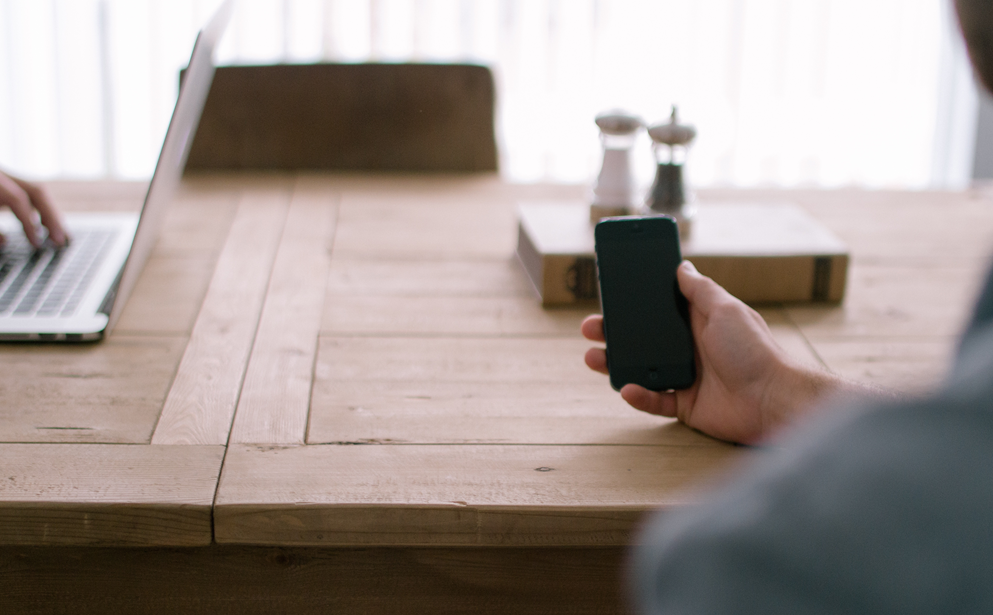 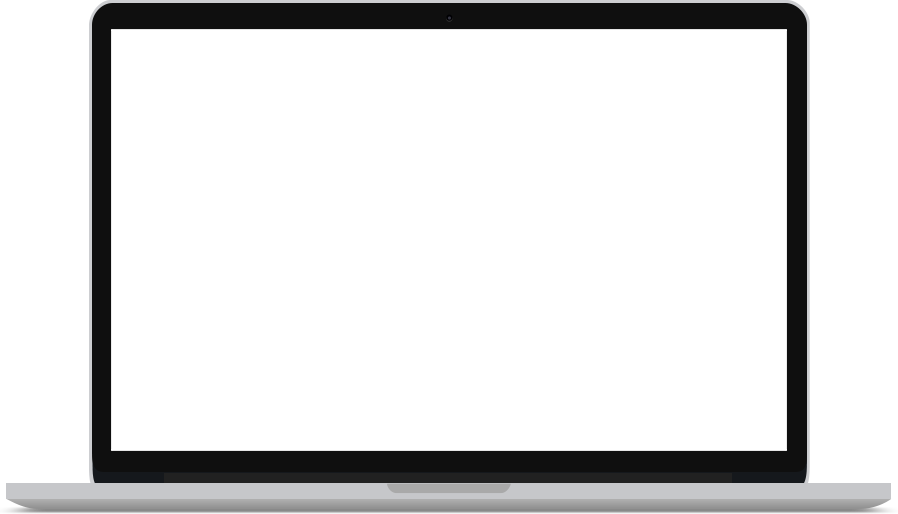 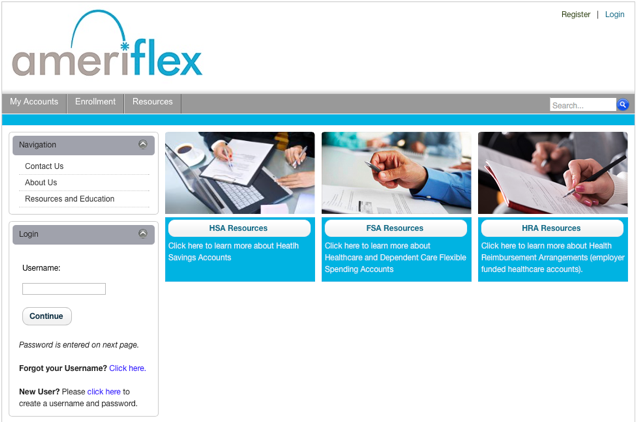 Access enrollment resources
Check balance
Request Reimbursement
Order a new card (free of charge!)
Pay a provider
ACCOUNT MANAGEMENT
MyAmeriflex Card
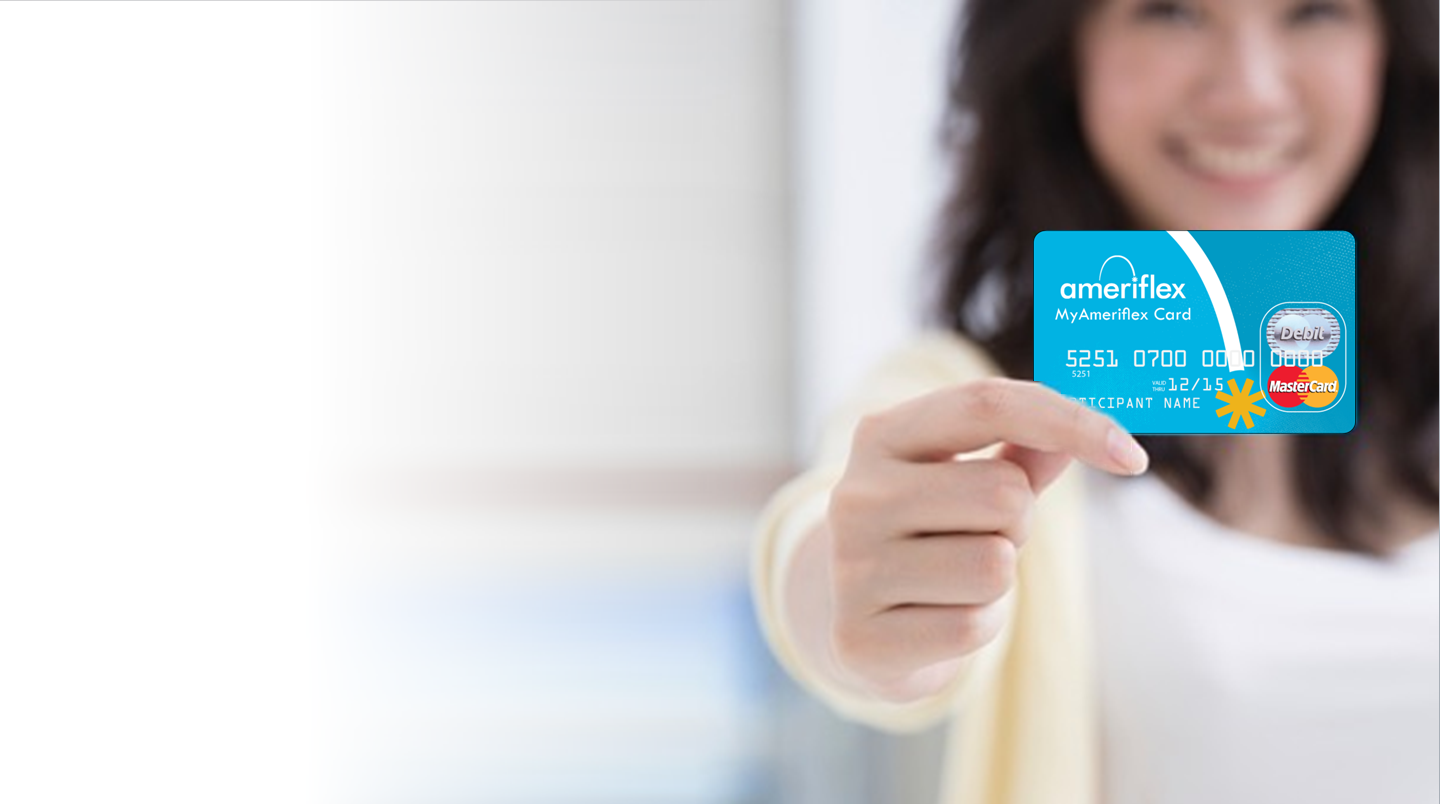 A convenient way to pay for eligible expenses without the hassle of filing manual claims.

Features auto-substantiation and daily claims processing. By using the MyAmeriflex Card, you will no longer have to pay out of pocket and then wait to be reimbursed for your expenses!
ACCOUNT MANAGEMENT
INCLUDED! Identity Theft Protection
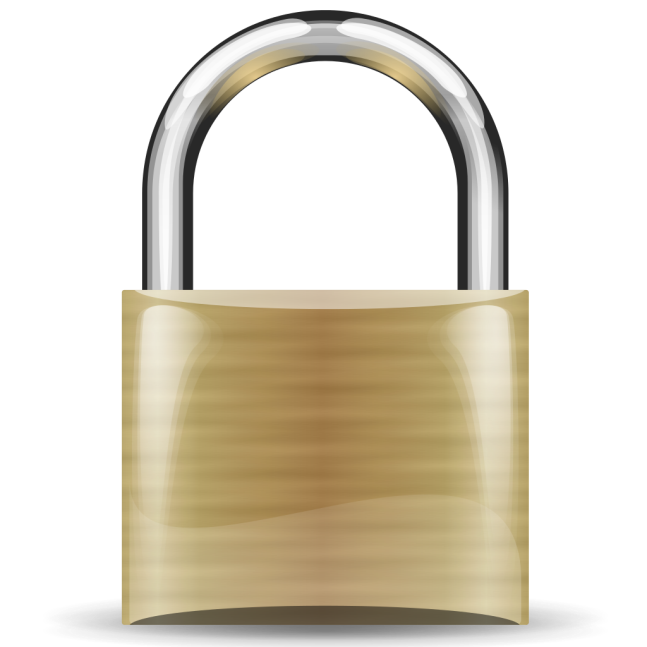 A complimentary benefit for all 
MyAmeriflex Cardholders. 


ID Theft Alerts
Receive instant alerts if any personal information is discovered on malicious websites 
Expert Restoration Assistance
In the event of fraud, certified specialists available to guide you through every step of restoration process
Emergency Wallet Replacement Assistance
Receive 24/7 help if a wallet, handbag and/or its contents are lost or stolen
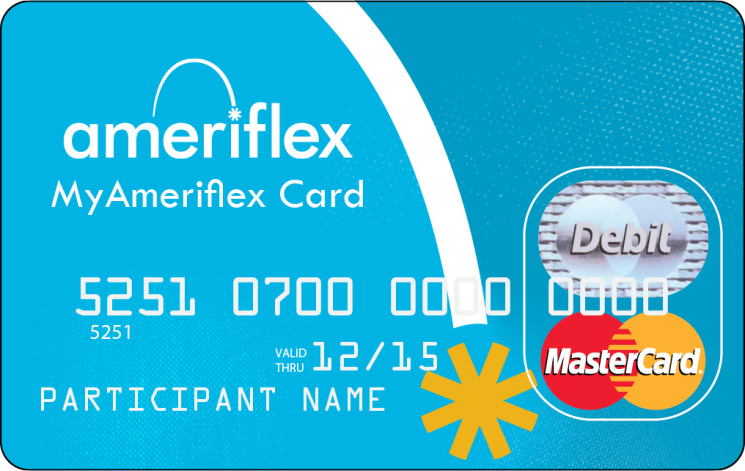 ACCOUNT MANAGEMENT
MyAmeriflex Mobile App
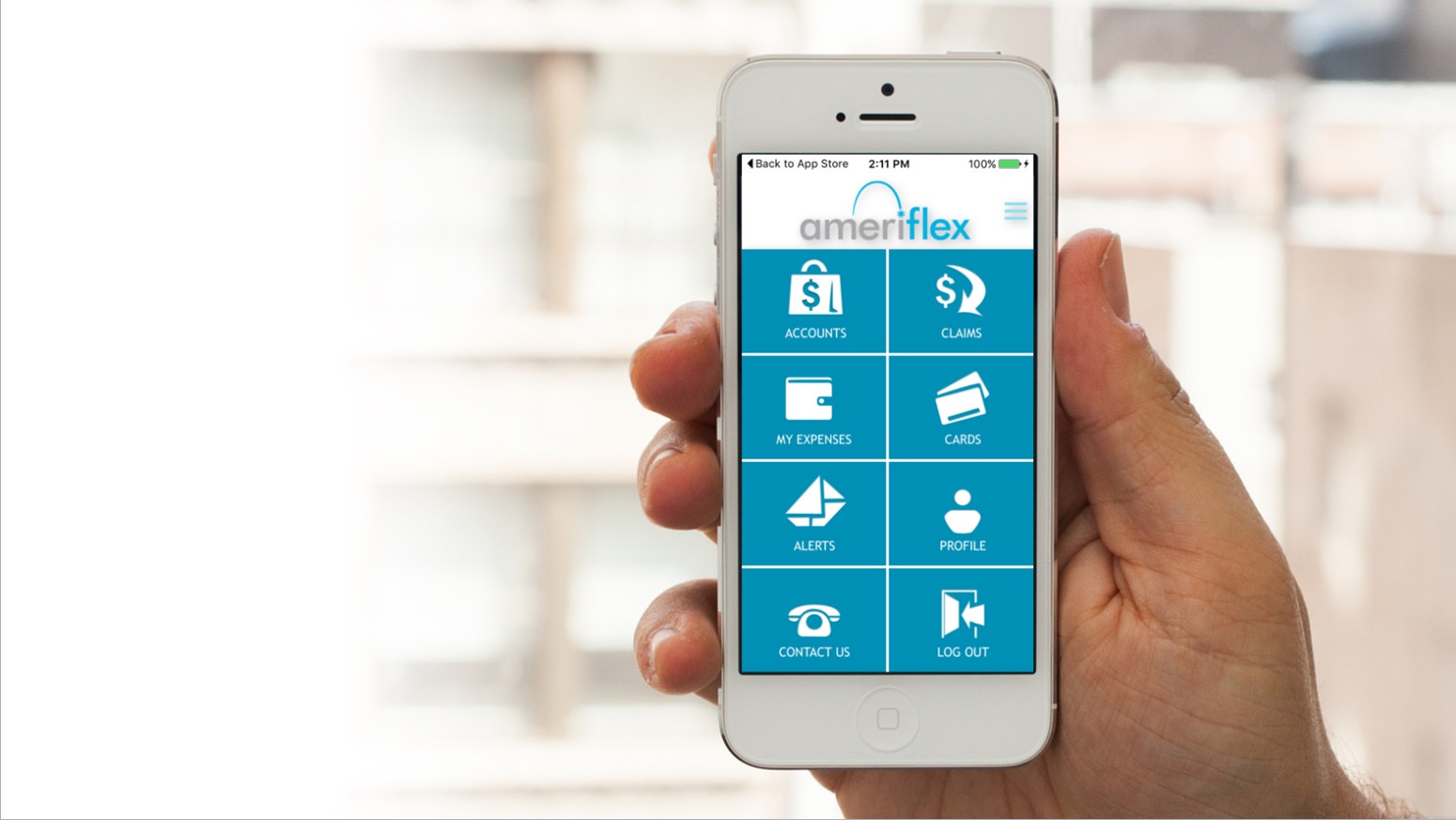 Convenience and award-winning customer service – right at your fingertips!
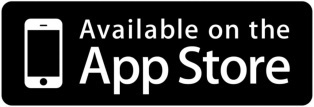 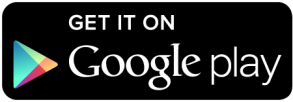 ACCOUNT MANAGEMENT
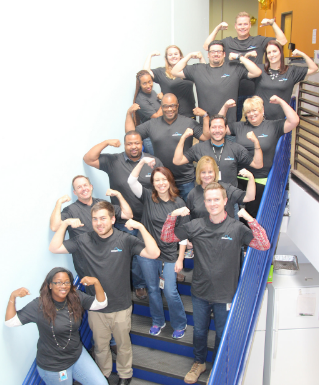 We are here to help!
We hope that you found this information useful as you prepare to get started with your new plan!
We are here to help you take advantage of all the savings and convenience that your plan has to offer. Visit our website to access all relevant forms and materials, or contact our dedicated Participant  Services team with any questions that you may have.

Online: myameriflex.com – Live Chat Available!  
Toll-Free: 888.868.FLEX (3539)
ENROLLMENT